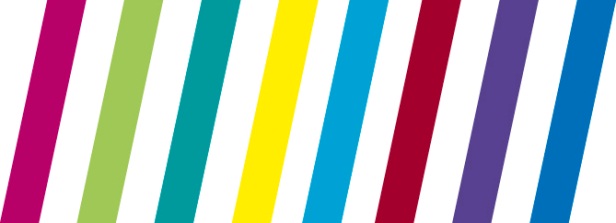 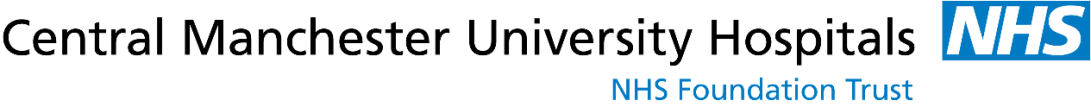 Children's allergy in the Northwest
21st May 2016

Dr Stephen Hughes
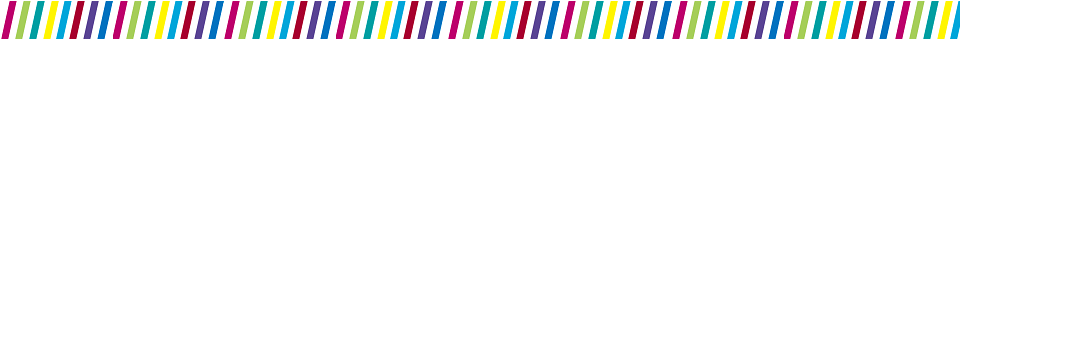 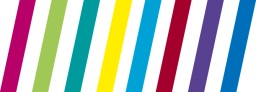 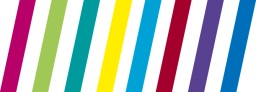 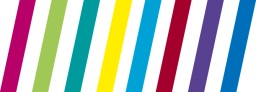 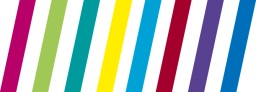 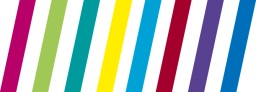 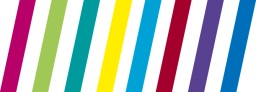 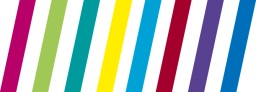 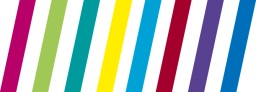 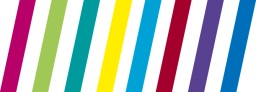 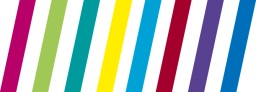 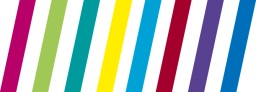 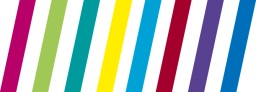 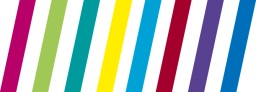 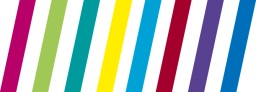 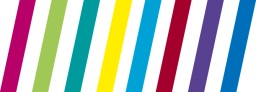 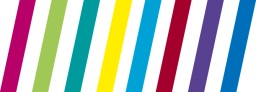 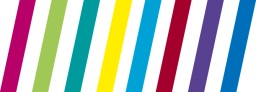 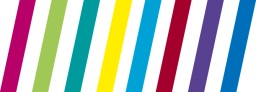 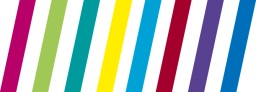 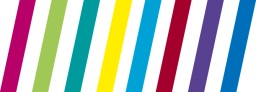 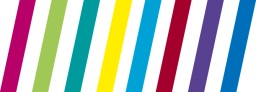 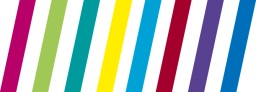 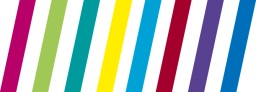 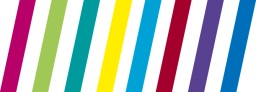 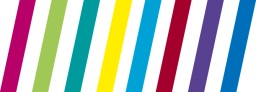 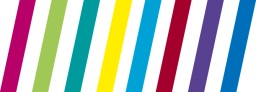 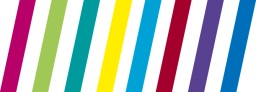 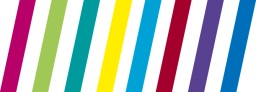 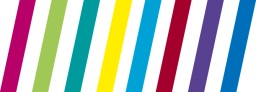 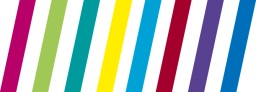 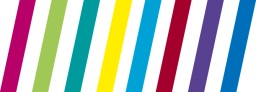 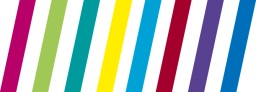 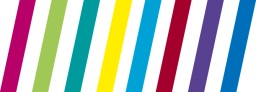 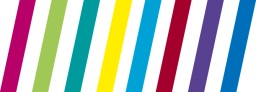 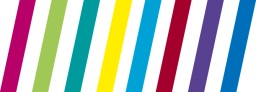 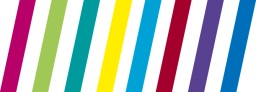 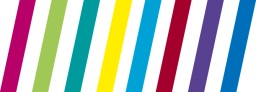 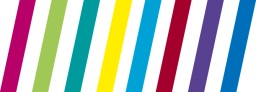 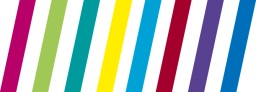 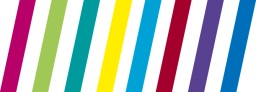 Outline
Milk
Egg
Peanut
Questions
Milk
Delayed 
(non IgE) 




Combined
Lactose intolerance
Immediate 
IgE related
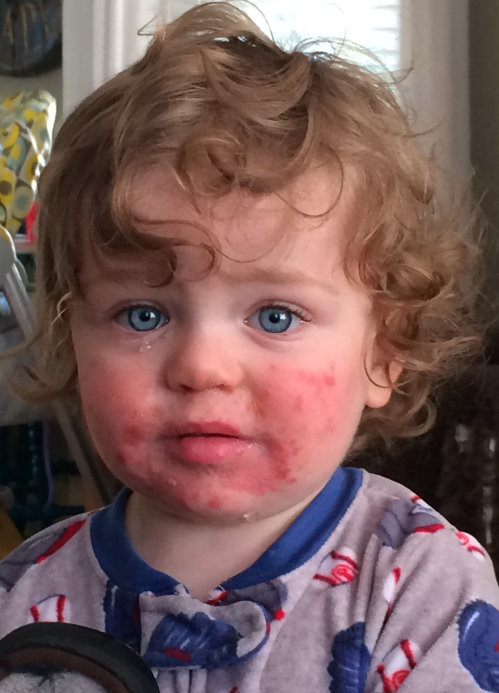 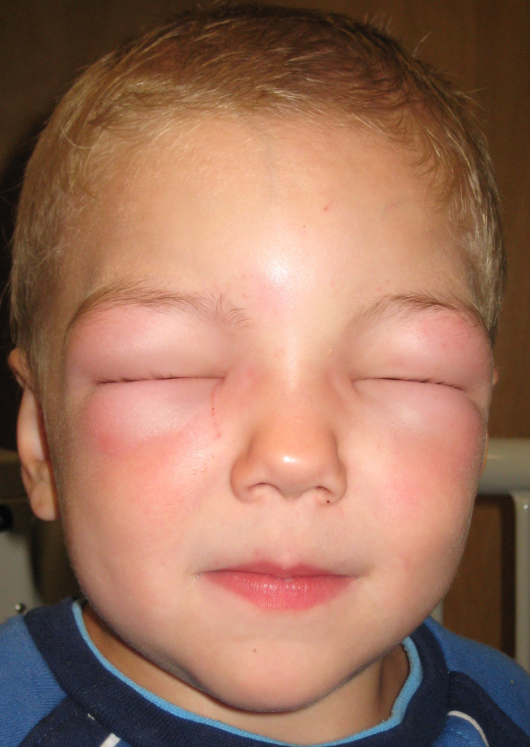 What happens
80-90% of CMA children outgrow their allergy by 3

Some maintain their allergy into adulthood

IgE mediated CMA slower to develop tolerance

More allergic problems may accumulate
What is the trouble?
Costly milk alternatives
Misery from eczema
Sleepless nights – itch, reflux and belly ache
Anaphylaxis with milk
Schemes needed at school and in society
The Atopic March…
Guidelines to follow
Milk Allergy in Primary Care [MAP] guideline
2013

Non IgE mediated CMA - 
Exclude milk for 2-4 weeks (+/- extensively hydrolysed formula [EHF])
Reintroduce
Dietician
Guidelines to follow
IgE mediated CMA
Avoid milk protein
EHF or Amino acid formula (AAF)

Dietician
Paediatric allergy management
How can we influence this?
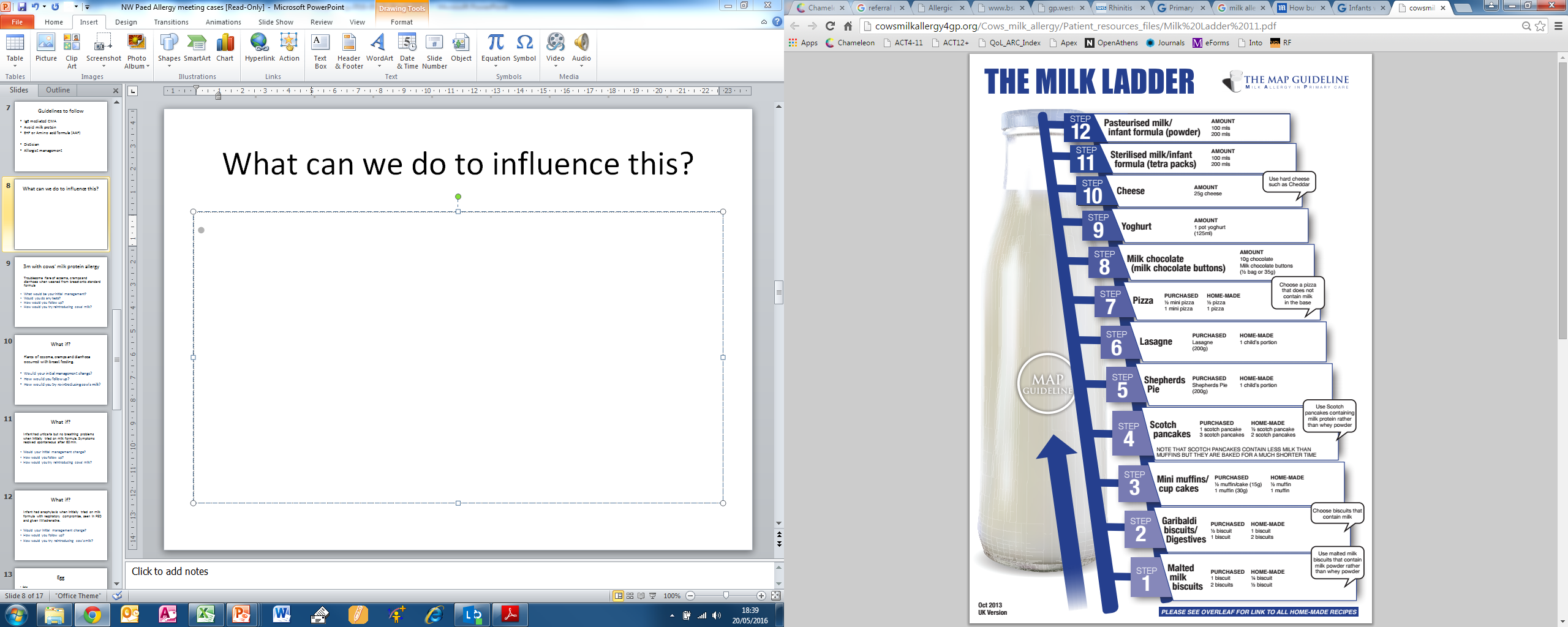 For non-IgE CMA, foods containing milk protein can be introduced
This speeds up tolerance significantly
For IgE CMA, we use the same scheme, managing risks in hospital setting
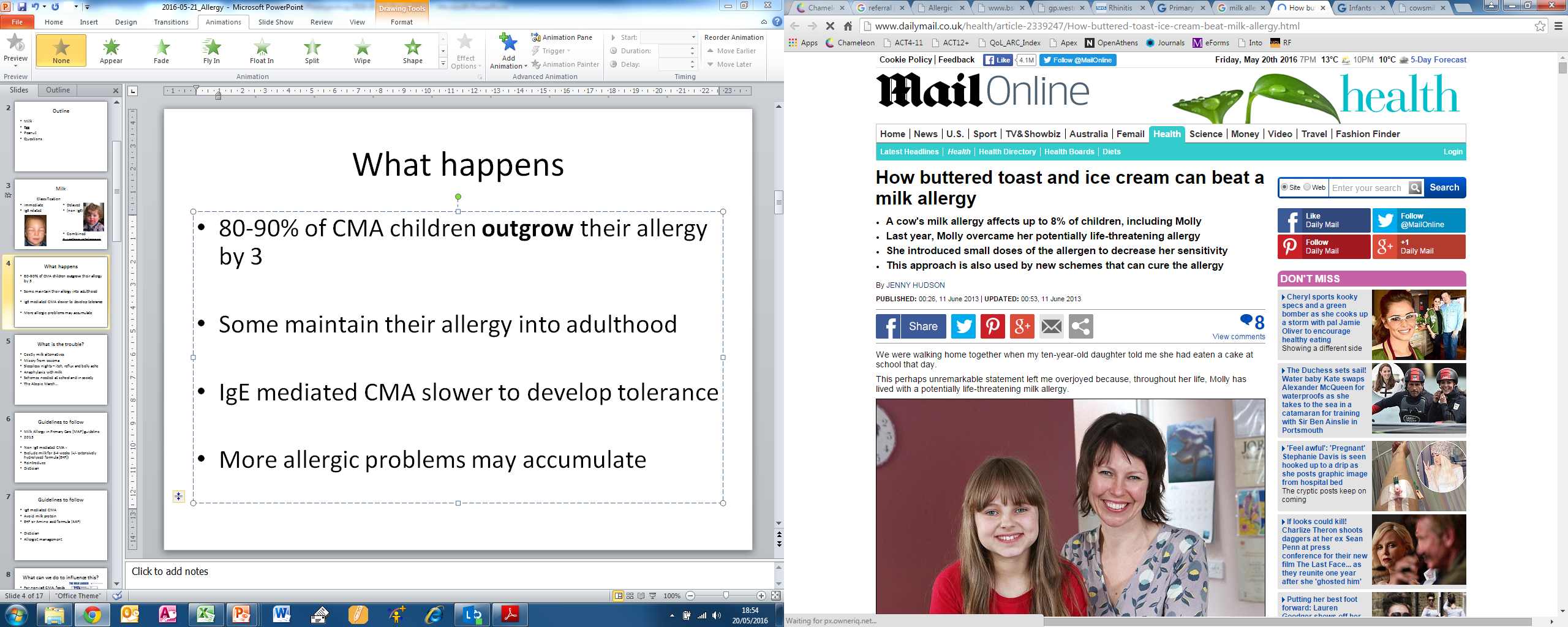 3m with CMA
Troublesome flare of eczema, reflux and diarrhoea when weaned from breast onto standard formula

What would be your initial management?
Would you do any tests?
How would you follow up?
How would you try reintroducing cows' milk?
What if?
Flares of eczema, cramps and diarrhoea occurred with breast feeding.

Would your initial management change?
How would you follow up?
How would you try re-introducing cows' milk?
What if?
Infant had urticaria but no breathing problems when initially tried on milk formula. Symptoms resolved spontaneous after 60 min.

Would your initial management change?
How would you follow up?
How would you try reintroducing cows' milk?
What if?
Infant had anaphylaxis when initially tried on milk formula with respiratory compromise, seen in PED and given IM adrenaline.

Would your initial management change?
How would you follow up?
How would you try reintroducing cows' milk?
Egg
Cake
Trifle sponge fingers
Yorkshire pudding
Pancake
Egg pasta
Egg noodles
Sausages
Flan/quiche
Egg fried rice
Egg in batter (eg fish finger)
French toast

(Hard boiled egg)
Scrambled egg
Meringue
Mayonnaise
Marshmallows
Royal icing
Teacakes

Raw egg in batter
What is the trouble?
Acute allergy
Anaphylaxis
Dietary restriction
Social awkwardness

Yellow fever vaccination (anaphylaxis)
Peanut allergy
All children with egg allergy should receive the MMR vaccination as a routine procedure in primary care. 
(Clark et al. 2010)
Influenza vaccination
JCVI has advised that, except for those with severe anaphylaxis to egg which has previously required intensive care, children with an egg allergy can be safely vaccinated with Fluenz Tetra® in any setting (including primary care and schools); those with clinical risk factors that contraindicate Fluenz Tetra® should be offered an inactivated influenza vaccine with a very low ovalbumin content (less than 0.12 μg/ml). 

Egg-allergic children with asthma can receive LAIV if their asthma is well controlled.
Peanuts
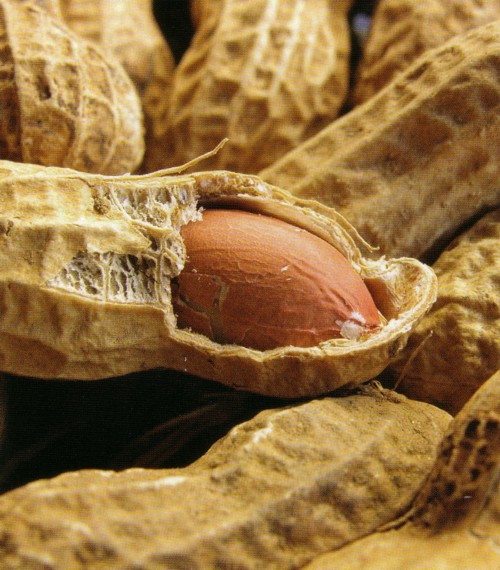 In the UK, as many as 2% of 4 year olds have peanut sensitivity.

Not all have confirmed allergy.

Most common in children with eczema and egg allergy
Case
George cried and itched his throat when he was given a peanut butter sandwich at 18 months old
On helping himself to nuts at age 5, he scratched his throat again
Having been treated for asthma, age 8, Mum raises the issue of possible nut allergy
History
Mum avoided nuts in pregnancy and infancy
Asthma in the past year: cough with exercise and URTIs
Eats marzipan and hazelnut without difficulty
Never had known tolerance of peanut
Never had exposure to Brazil, cashew, walnut
Never had difficulty with egg or other foods
Examination
Mild flexural eczema
No wheeze
Certainty with diagnosis
100%
2%
Certainty with diagnosis
100%
80%
2%
Certainty with diagnosis
100%
95%
2%
Certainty with diagnosis
100%
2%
Skin prick tests
Histamine	Control	Peanut	Brazil	Cashew	Walnut
8mm	0	12mm	0	0	0
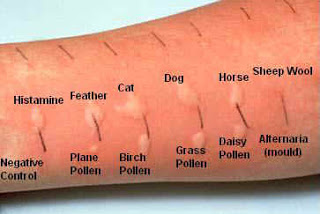 Relief or delight
We think George has peanut allergy
In the allergy consultation, life-long strategies are established to preserve well-being
Future risks to be managed
Accidental exposure and allergy
Accidental exposure and severe allergy
Avoidable exposures vs. Prohibitive restrictions
Strategies
Avoidance (peanuts, Crunchy nut cornflakes, Snickers, Celebrations)…
Labelling
Restaurants and Delis
Action plan
Medication
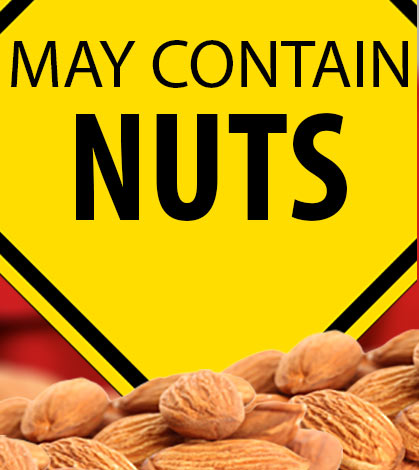 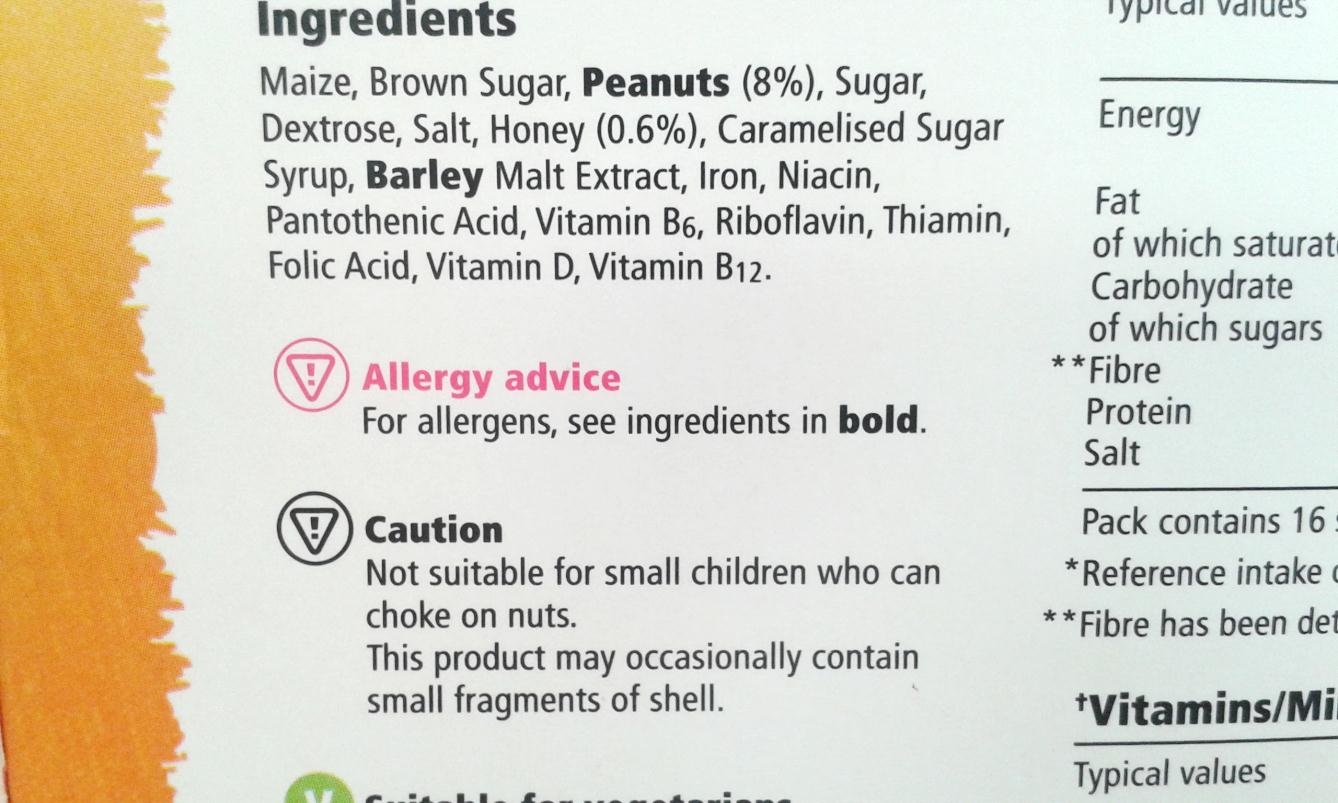 Risk calculator
Age (teenagers)
Gender (M>F)
Asthma (++)
Poor control (+++)
Action plan (+++)
Drugs
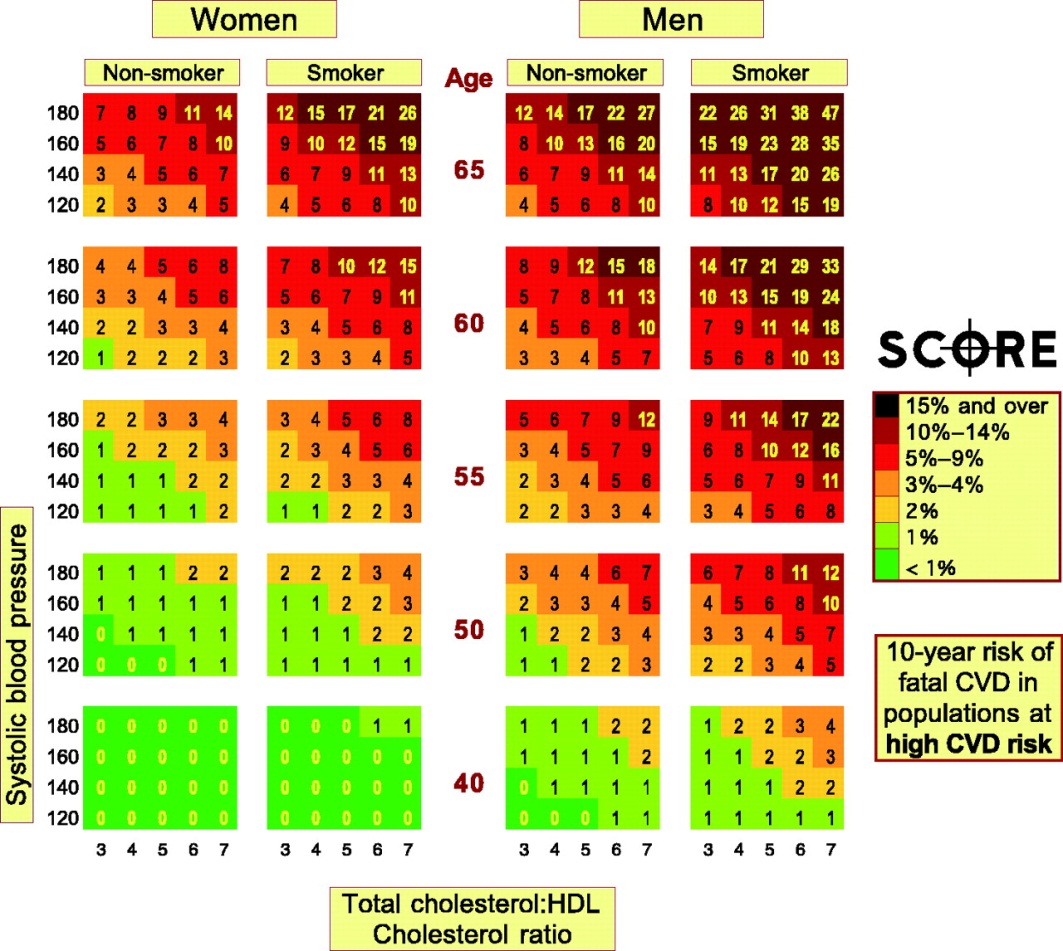 Risk calculator
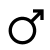 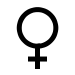 Age (teenagers)
Gender (M>F)
Asthma (++)
Poor control (+++)
Action plan
Drugs
>65
20-64
Doesn’t
12-19
Has a plan
5-12
1-4
Asthma
OOCA
Risk calculator
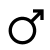 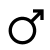 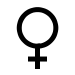 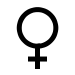 >65
>65
20-64
20-64
Doesn’t
Plays golf
12-19
12-19
Has a plan
Doesn’t
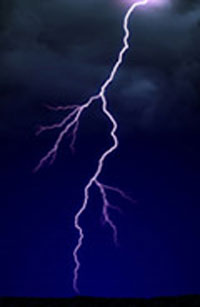 5-12
5-12
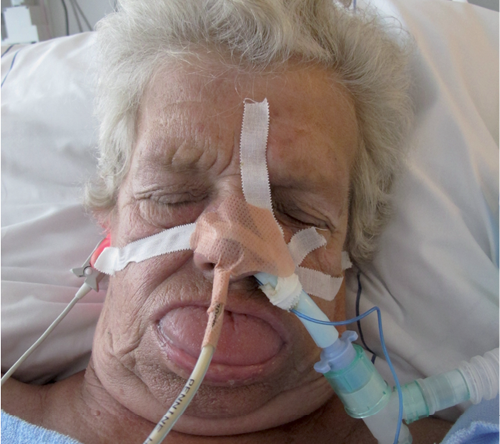 1-4
1-4
Asthma
OOCA
Shelters
Doesn’t
LEAP
Giving peanut tolerises
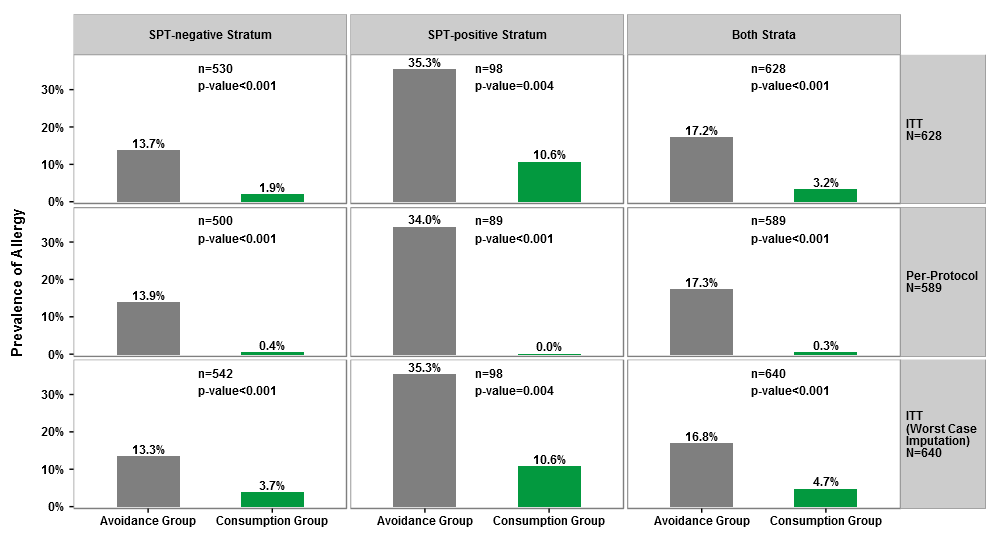 What can we do?
Giving peanut tolerises

Peanut desensitisation will become standard, after a few more clinical trials…
Take home messages
Peanut vs. Nut allergy
Peanut is a life-long allergy
Exposure predicts reactions 
Anaphylaxis is rare
Risk calculation is difficult for families
Desensitisation for those with allergy is still a research procedure
Desensitisation for those before allergy develops is a priority
Strawberry
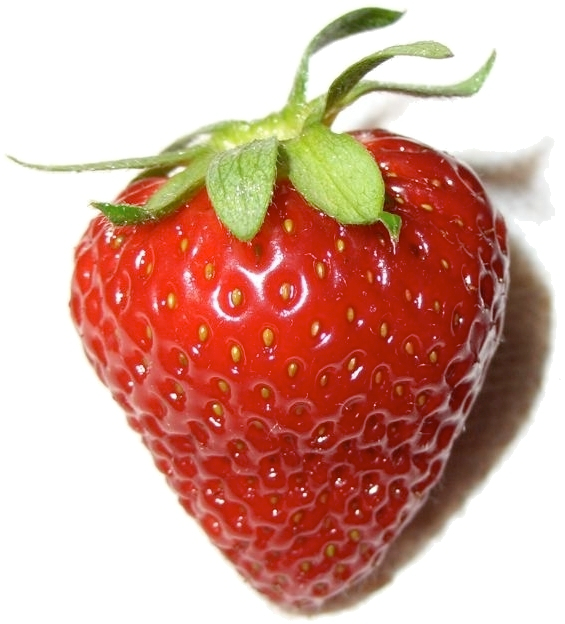 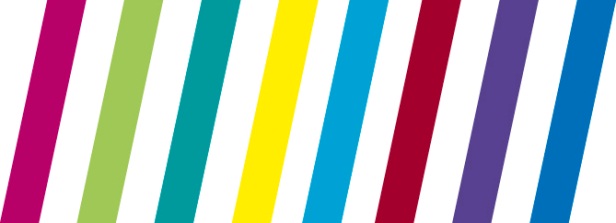 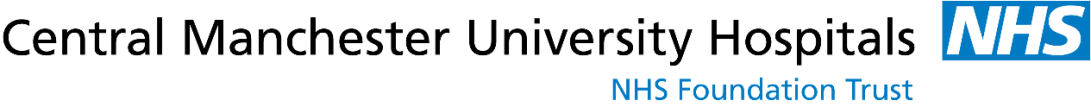 Protecting the vulnerable
With vaccines, antimicrobials, hygiene and anxiety
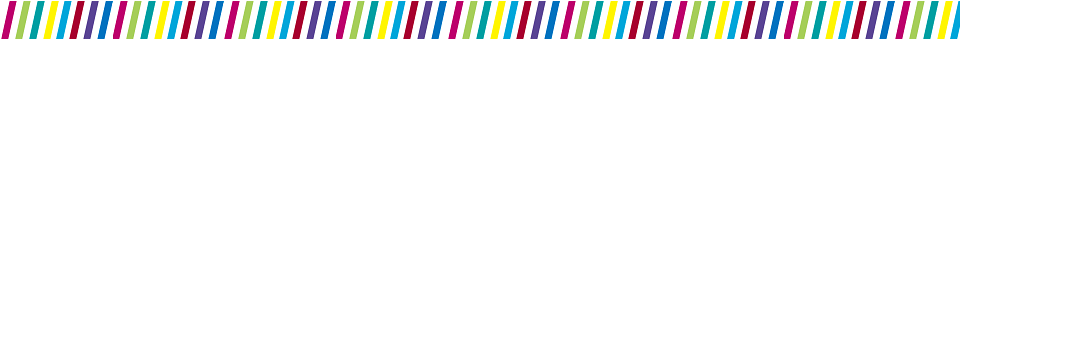 Protecting the vulnerable
Vaccination safely primes the immune system to ‘see’ the target germ and generate immunity, thereby protecting the host from subsequent infection.

Immune deficient patients have high risk of infection, potential for benefit, but also vaccine failure.
What is suppressed?
38
Whose patients?
39
What is suppressed?
Chemotherapy
Chemotherapy
Steroids
Chemotherapy
Constitutional
40
Meningococcal disease
8 year old girl attends with a funny rash
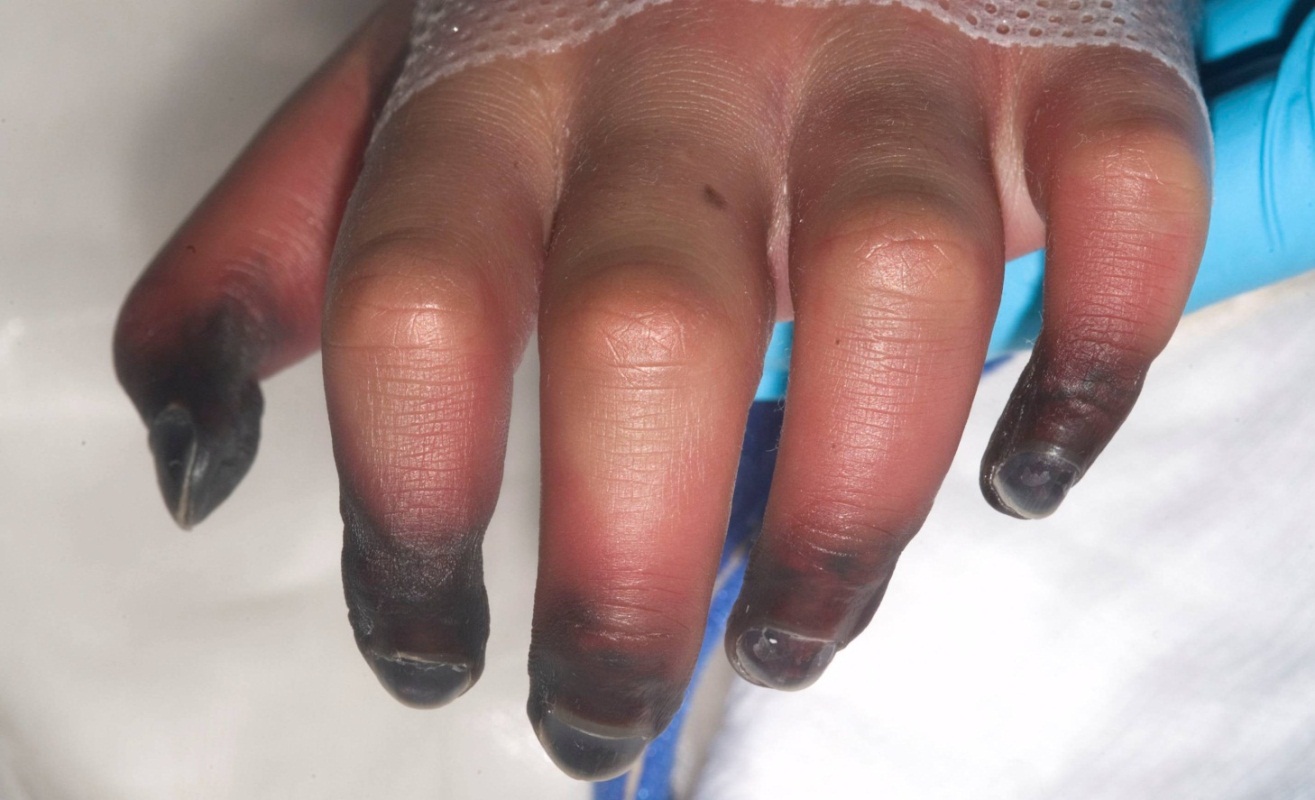 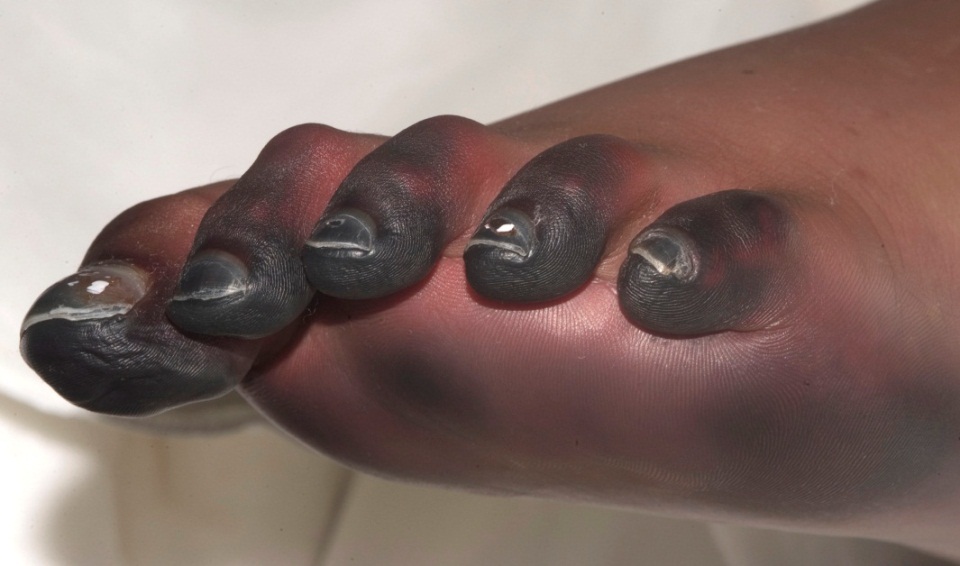 Meningococcal disease
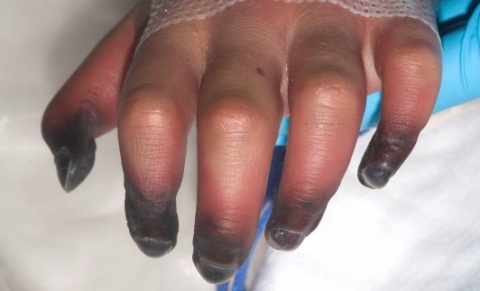 Septicaemic shock
Ischaemia
DIC
Multi-organ failure

Deafness  Brain damage  Amputations
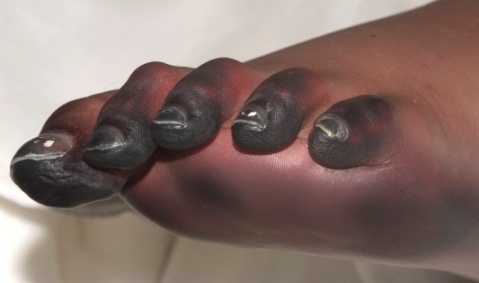 Meningococcal disease
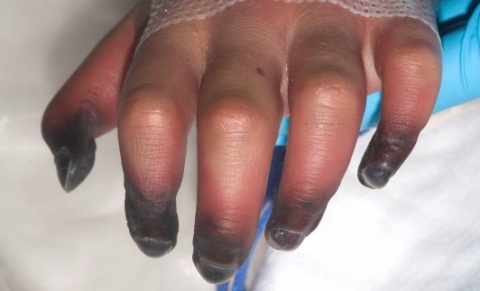 Who gets Meningococcal infection
1500/yr				3/100,000
Young				x 20
Complement deficient	x 7000
Asplenic			x 1.3
Immune suppressed	x 1.5
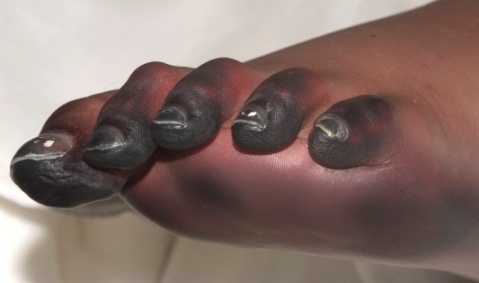 15-19
Other
1-4yr
Complement 
deficiency
Immune 
deficiency
Meningococcal disease
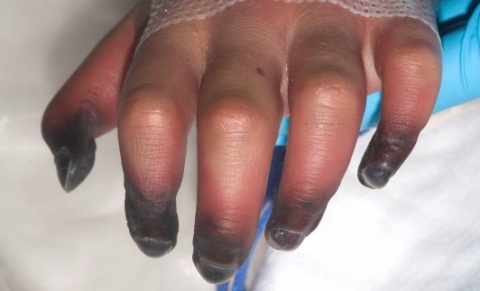 Who gets Meningococcal infection?
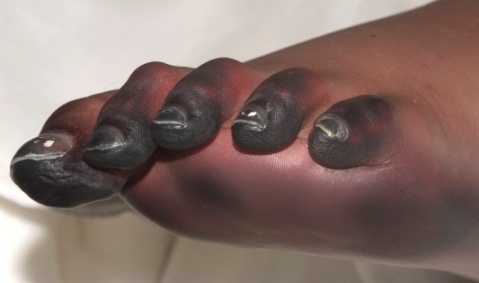 15-19
Other
1-4yr
Meningococcal disease
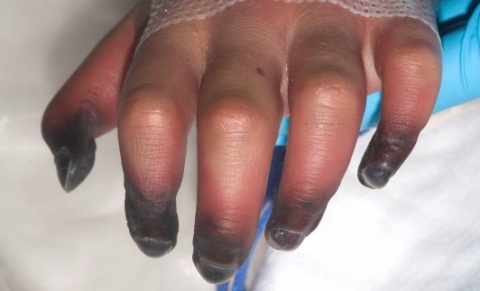 Who gets which vaccines?



Young
Adolescent
At high risk
	Complement deficient
	Hyposplenic
	Those travelling to high risk locations
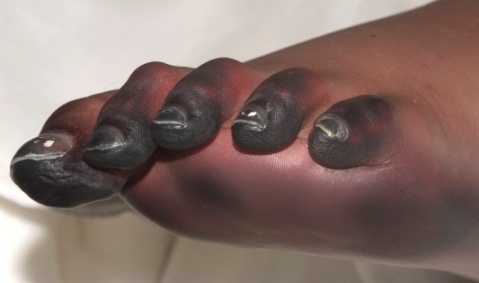 Meningococcal disease
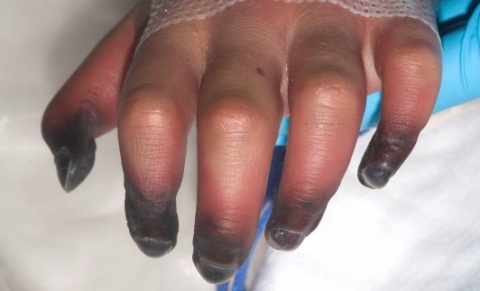 What are the options for vaccination?

 What is the current schedule?

 Who is allowed additional vaccines?

 How do these vaccines work?

 How long do they work for?
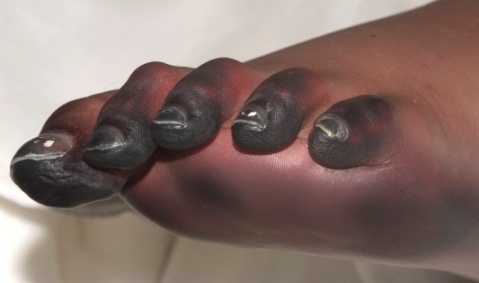 Influenza virus vaccine
Inactivated vaccines
Egg-free
Low egg
Who cares about egg


Live attenuated vaccines
Fluenz
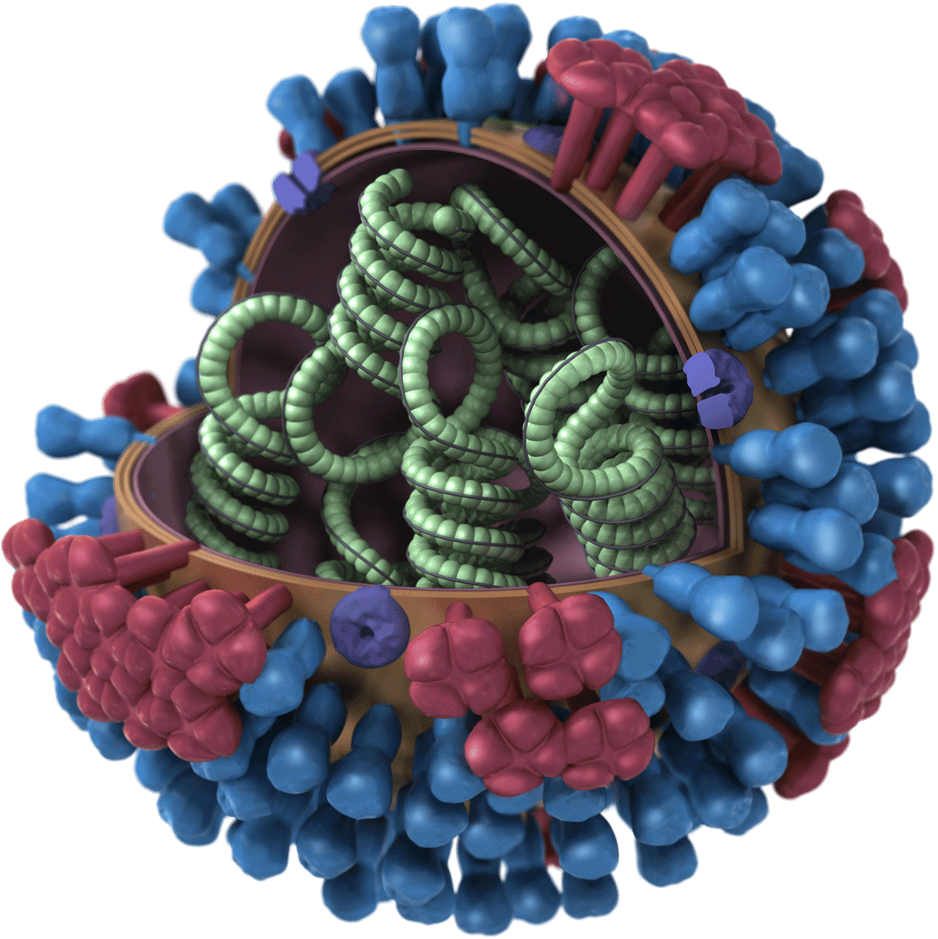 Influenza virus vaccine
Might change every year
Therefore needed yearly
Inactivated (so harmless), until now (Fluenz - live attenuated influenza vaccine)
As flu is a risk factor for sinopulmonary infection, everyone should aim to avoid it
Influenza virus vaccine
Benefits	vs.	Risks

Might work		‘None’
		Costs		Accidental LAIV
	

Alternatives
	Eradication / IVIg / Cocooning
RMCH influenza vaccination
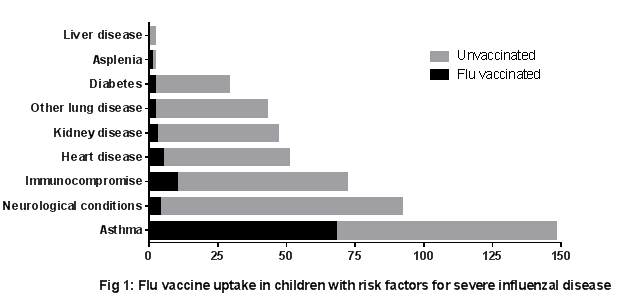 Rotavirus
Live or inactivated?

Schedule?

Who shouldn’t get the Rotavirus vaccine?

Why?
Varicella Zoster
VZV is a definite risk for immune compromised groups
VZIg or aciclovir are protective PEP
Vaccination might be useful
Vaccine is live, so a risk.
There is enthusiasm for using vaccine before immune compromise
‘Severe’ immunosuppression (CD4<15%) remains a contraindication
Steroids > 20mg or 1mg/kg/day for 1/12
Patients on Immunoglobulin
DTP	
Polio	
Hib	
Pneumococci	/
MMR	
Rota	?
Flu	
Varicella	
Hep A	
Hep B	?
Typhoid	
Yellow Fever	
HPV	?
TB	
Rabies	
Men C	
Live vaccines
BCG
Rotavirus
(Oral Polio)
MMR
VZV
LAIV
Typhoid
Yellow Fever
HIV, T cell defects, CGD
SCID
B&T cell defects /  alternative
SCID, severe T cell defects
(severe T cell defects)
B&T cell defects /  alternative
B&T cell defects /  alternative
B&T cell defects
Transmissability
BCG	none
OPV	yes
Rota	very low 
MMR	none
LAIV	low
VZV	low
Conclusions
Vaccine use in at-risk groups is on the rise
Understanding the risk profile of the individual patient determines vaccine strategy
Poor responses can be monitored 
If unsure, first do no harm
Call me
Questions
stephen.hughes@cmft.nhs.uk